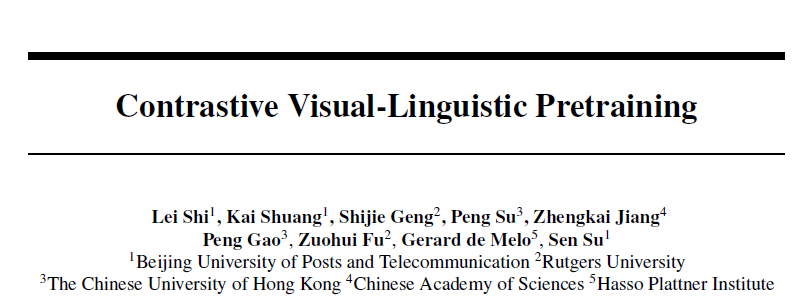 motivation
feature regression or classification for masked visual regions :

1)noisy labels（VG noise）

2）domain gap

Propose contrastive learning Framework
两个网络：Query network和Key network
视觉特征：
语言特征：
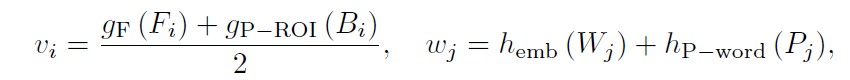 损失函数
masked language modeling
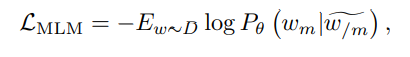 matching
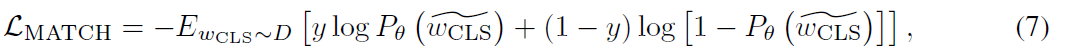 Contrastive loss（同ROI在key和query网络输出对是正例）
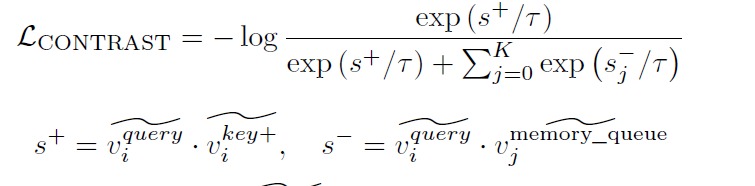 Key网络训练会随机去掉一些attention层以提高负例多样性
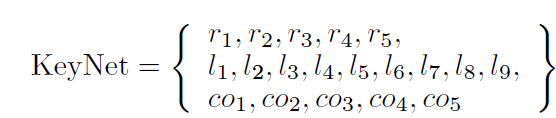 参数更新(m接近1)：
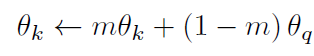 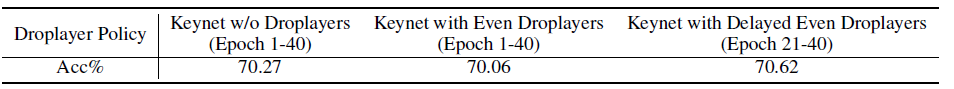 VQA
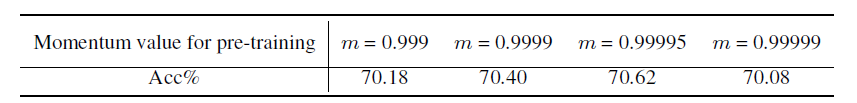 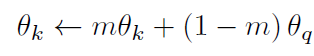